Científicos polacos diseñan un respirador con control remoto para combatir la Covid-19
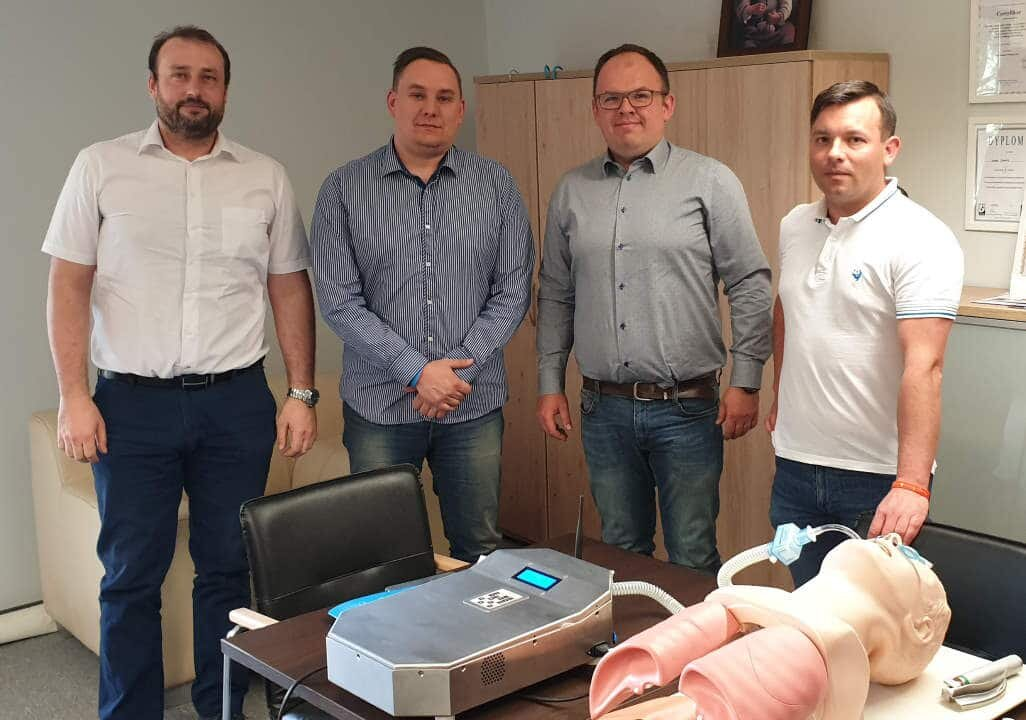 Un equipo de científicos de Polonia ha diseñado un respirador con control remoto que busca facilitar a los médicos ayudar a los pacientes críticos a respirar sin acercarse a los mismos.El nombre previsto del repetidor es RespiSave
los profesionales de la Medicina podrán observar los signos vitales del paciente a través de una aplicación, monitorizando su patología y ajustando la configuración de la máquina desde cualquier parte del hospital
Los médicos recibirían una notificación si el respirador se desconecta o si la condición del paciente cambia de forma drástica
Los diseñadores han dicho que esperan que el uso de la telemetría médica se expanda, especialmente después de la crisis sanitaria asociada con el SARS-CoV-2.